by Innoaesthetics
Speaker
Víctor García Guevara MD
Intimate Pigmentation
Gynecologic Hyper-Pigmentation
Solar radiation.
Skin aggresion: shaving, depilation, protective towels, underwear, toilet paper, etc.
Hormonal factor.
Intrinsic skin aging.
Menstruation.
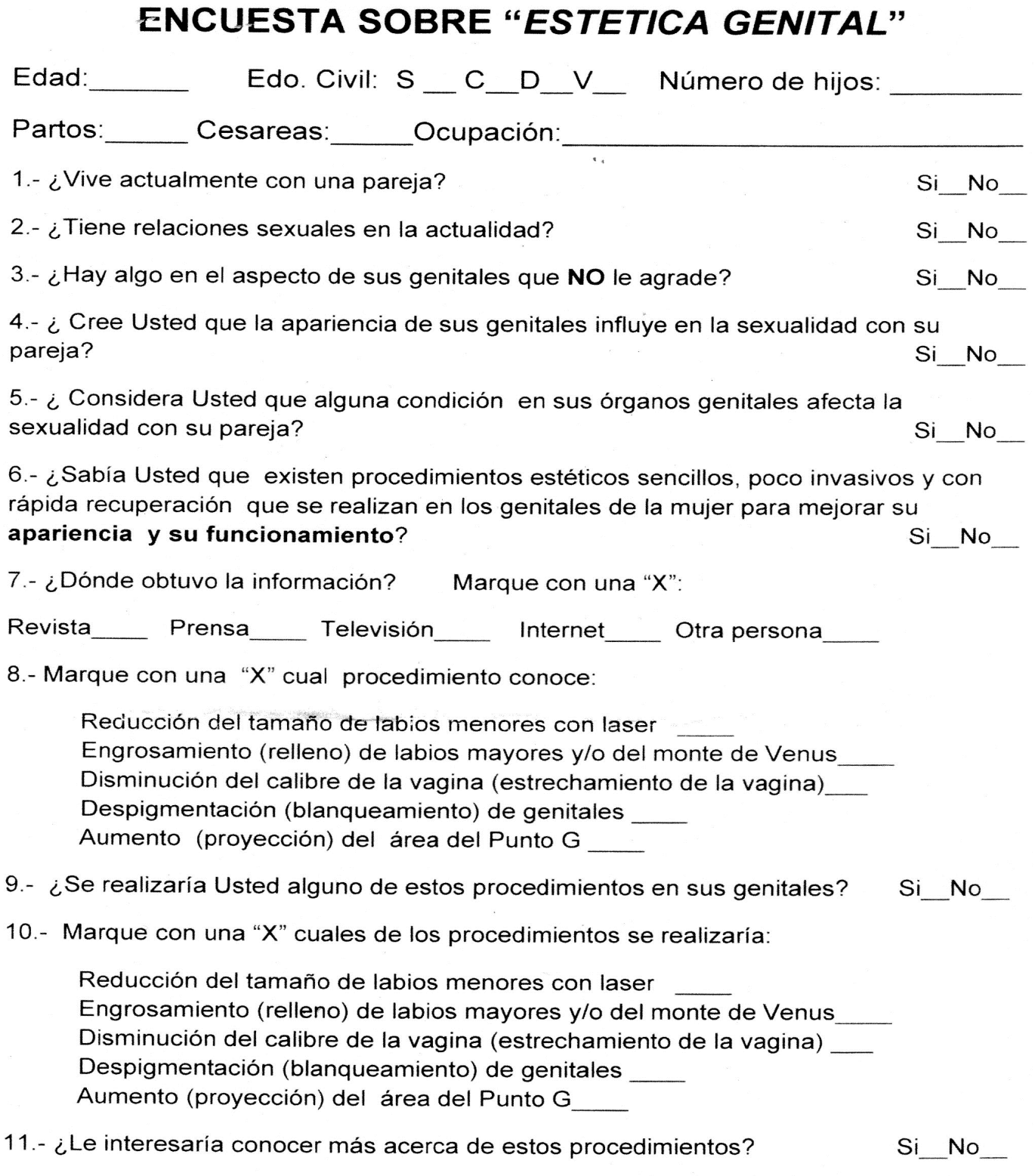 Is there something about the appearance of your genitals that you do not like?
Yes: 29.82%. 68/228 respondents

Do you believe that the appearance of your genitals influences sexuality with your partner?
Yes: 27.63%. 63/228 respondents

Do you consider that any condition on your genitals affects sexuality with your partner?
Yes: 20.17%. 46/228 respondents

Did you know that there are simple, non-invasive and quick-recovery aesthetic procedures performed on women's genitals to improve their appearance and functioning?
Yes: 65.78%. 150/228 respondents

Would you do any of these procedures?
Yes: 49.12% 112/228 respondents
ME LINE 01: INTIMATE
Professional products
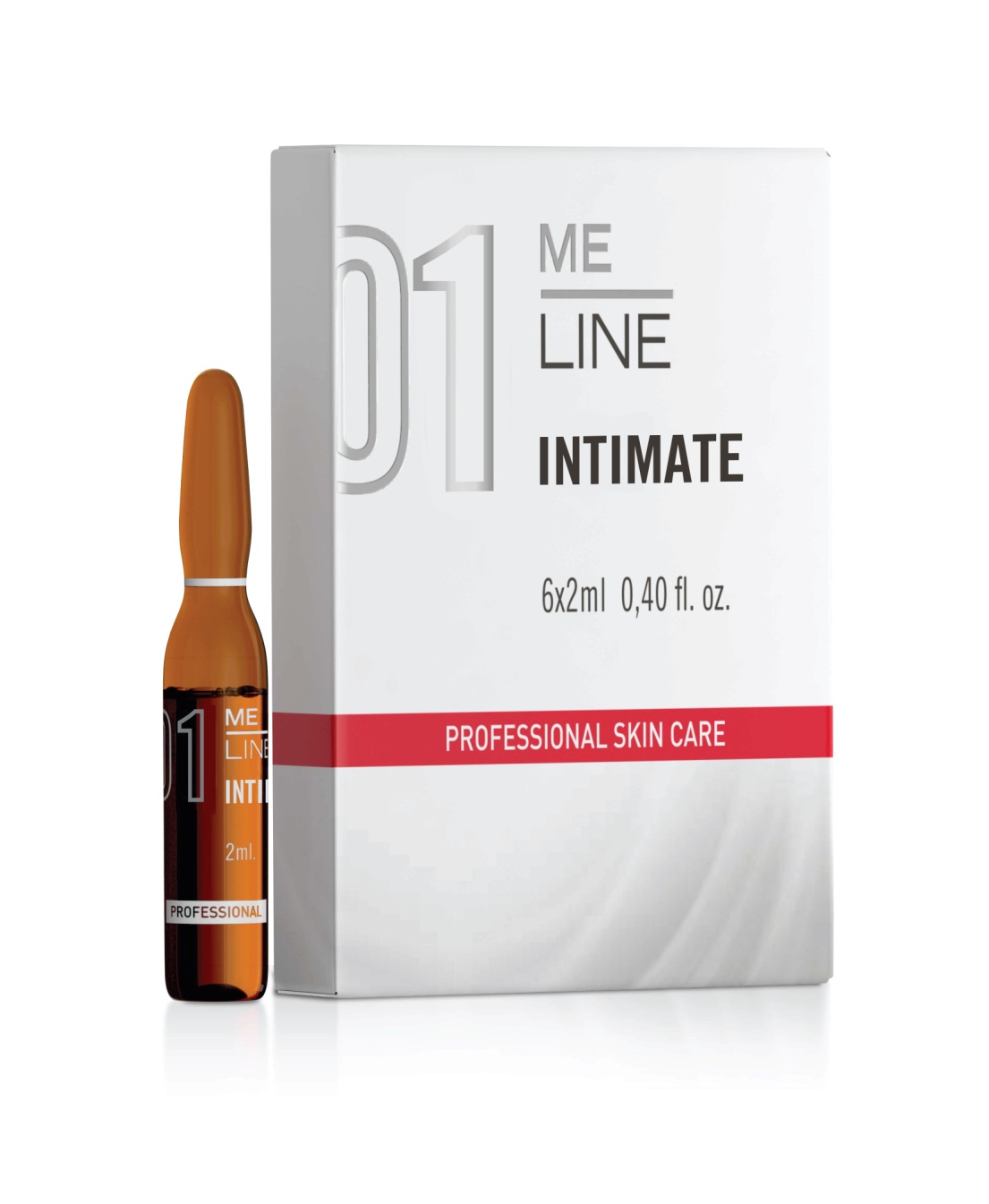 ME LINE 02 INTIMATE
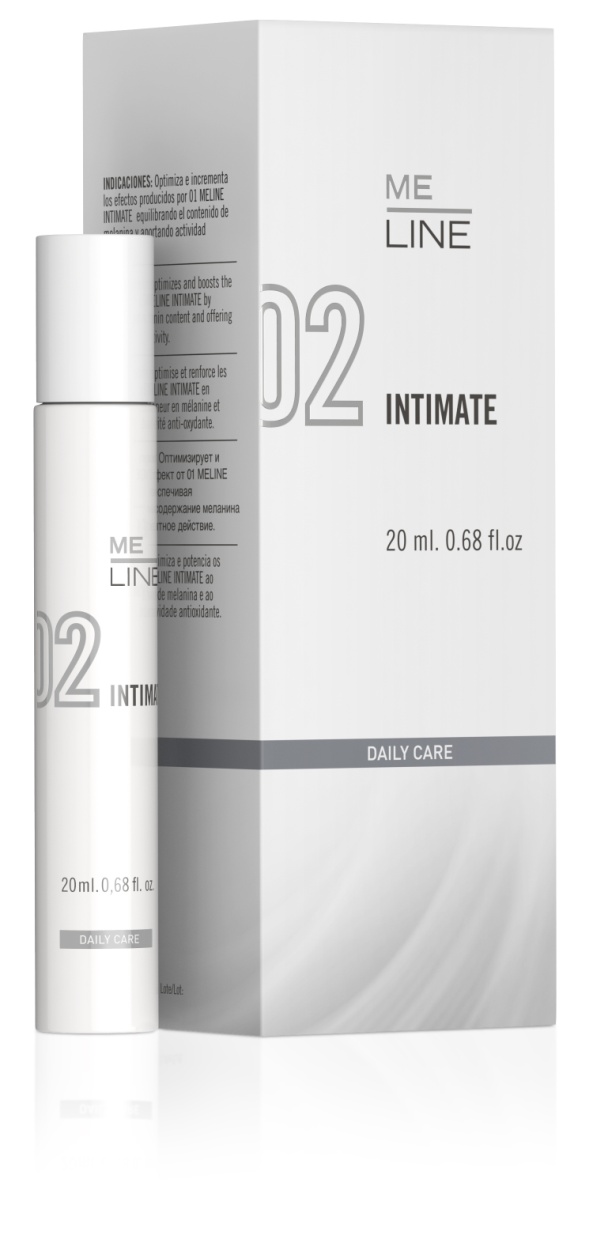 Evaluation of a therapeutic protocol for the treatment of pigmentation in the intima.
Gaviria Jorge MD 1, Lemmo Andrés 2, Martinez Darling 3 García Guevara Víctor 4.

1 Gynecologist of the Hospital Domingo Luciani.
2 Head of the Gynecology Service of the University Hospital of Caracas.
3 Gynecologist of the University Hospital of Caracas.
4 Medical Advisor Laboratorios Innoaesthetics
Sample: 65 patients in total
35 patients Consultation of Gynecology of the University Hospital of Caracas.
30 patients Consultation of Gynecology Hospital Domingo Luciani, Caracas
Working Protocol:

Treatment with MeLine 01 Intimate every 15 days for 3 sessions.
Treatment with MeLine 02 Intimate for 180 days.
THANK YOU